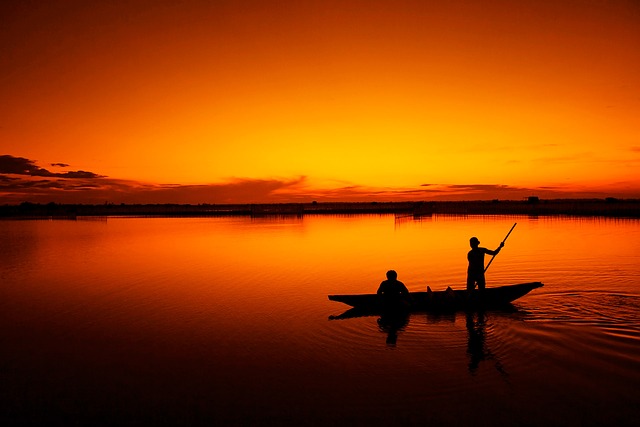 Fishers of Men
Follow Me
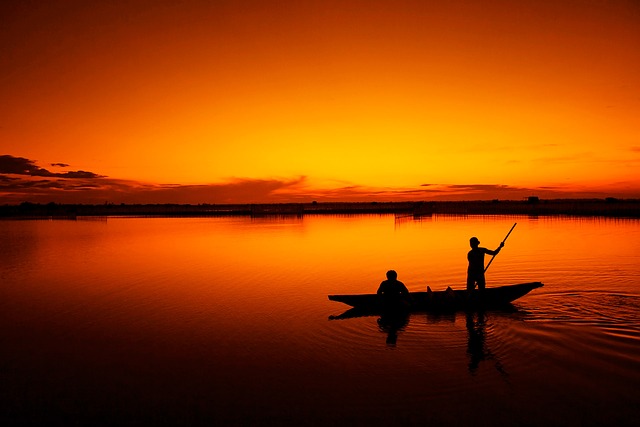 Directional
John 14:4-6
Absolute
Acts 4:10-12
Constant
Luke 9:62
I Will Make
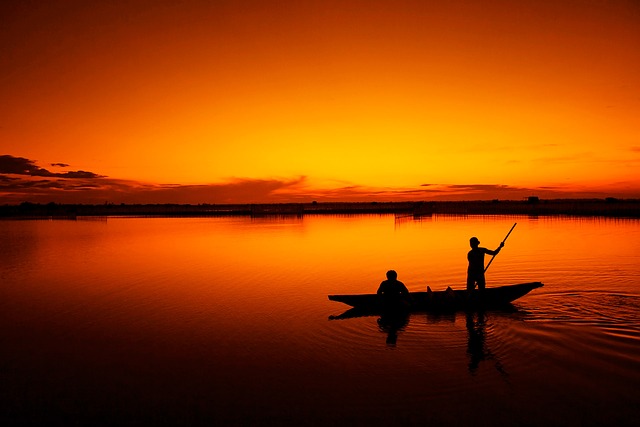 Process
Eph. 4:15
Commandment
John 4:34-35
Practice
2 Peter 1:3
Fishers of Men
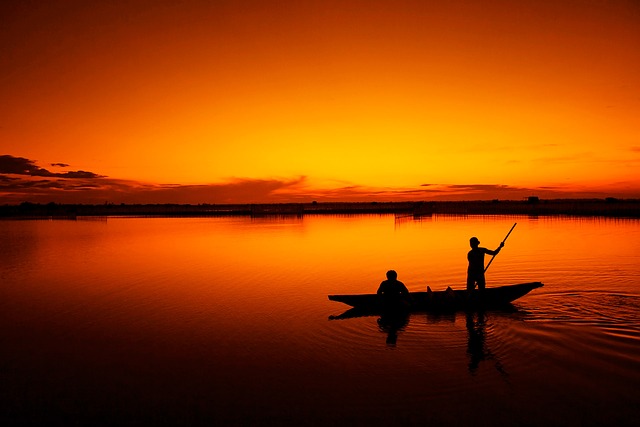 Skilled
Col. 3:17, 23
Superior
Matt. 16:26
Life Long Activity
Matt. 24:13
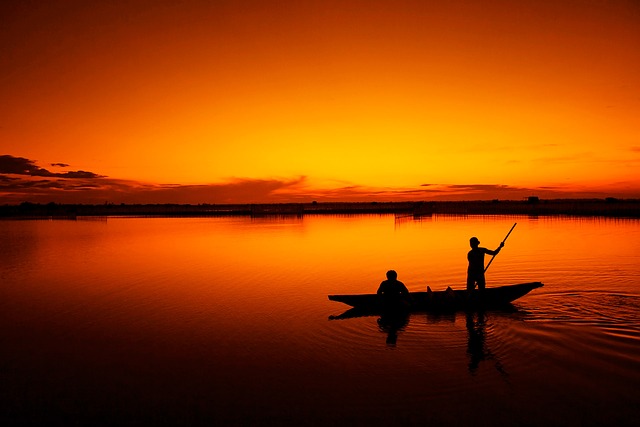 Then He said to them, “Follow Me, and I will make you fishers of men.”Matthew  4:19